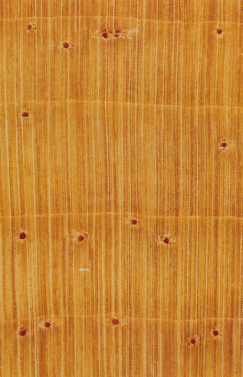 Wood IdentificationSoftwoods
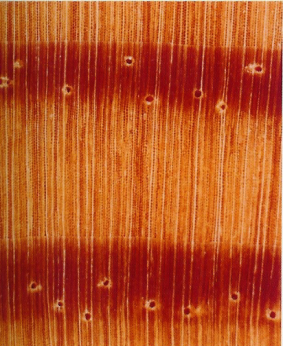 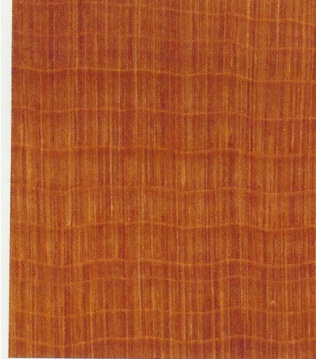 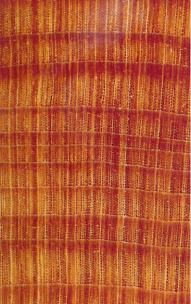 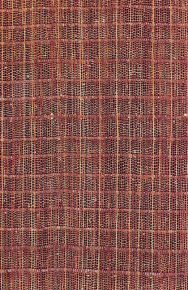 White pine
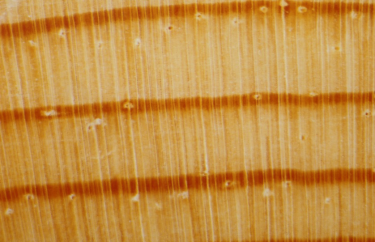 Southern pine
Lodgepole pine
Yellow cedar
Bald cypress
Redwood
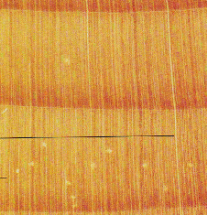 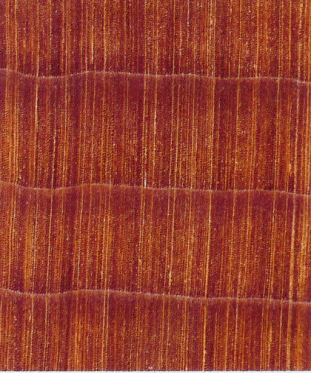 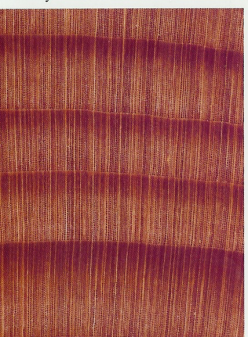 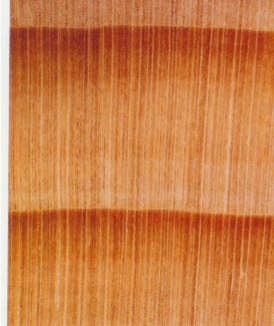 Spruce
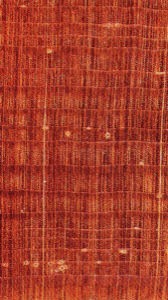 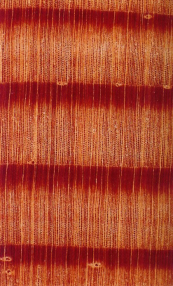 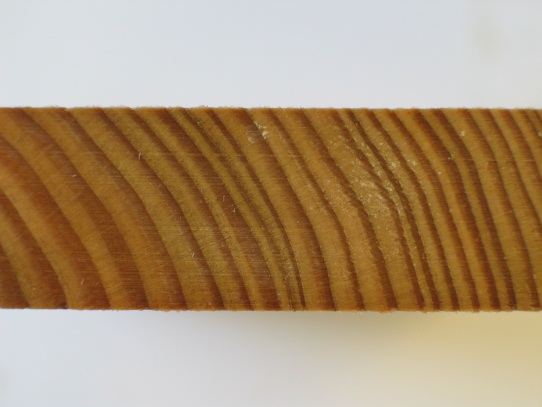 Western red cedar
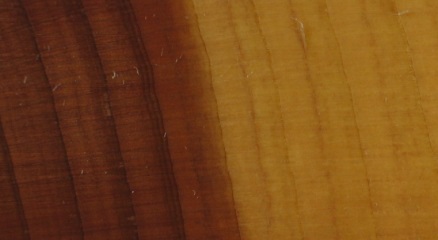 Hemlock
True fir
Douglas-fir
Larch
Tamarak
Juniper